AHA Clinical Update
ADAPTED FROM: 2024 AHA/ACC/ACS/ASNC/HRS/SCA/SCCT/SCMR/SVM Guideline for Perioperative Cardiovascular Management for Noncardiac Surgery
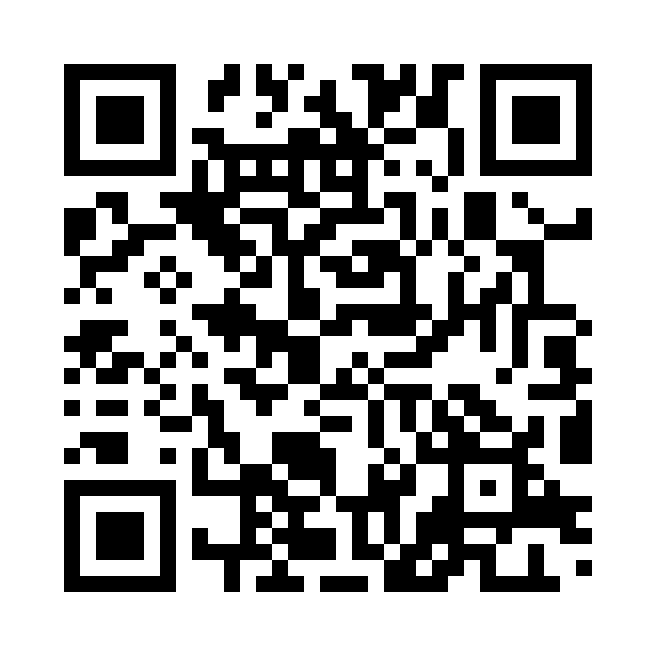 AHA Clinical Update PPTX
Table 1. Applying Class of Recommendation and Level of Evidence to Clinical Strategies, Interventions, Treatments, or Diagnostic Testing in Patient Care
COR and LOE are determined independently (any COR may be paired with any LOE). 
A recommendation with LOE C does not imply that the recommendation is weak. Many important clinical questions addressed in guidelines do not lend themselves to clinical trials. Although RCTs are unavailable, there may be a very clear clinical consensus that a particular test or therapy is useful or effective.  
*The outcome or result of the intervention should be specified (an improved clinical outcome or increased diagnostic accuracy or incremental prognostic information). 
 †For comparative-effectiveness recommendation (COR 1 and 2a; LOE A and B only), studies that support the use of comparator verbs should involve direct comparisons of the treatments or strategies being evaluated. 
‡The method of assessing quality is evolving, including the application of standardized, widely-used, and preferably validated evidence grading tools; and for systematic reviews, the incorporation of an Evidence Review Committee.  
COR indicates Class of Recommendation; EO, expert opinion; LD, limited data; LOE, Level of Evidence; NR, nonrandomized; R, randomized; and RCT, randomized controlled trial.
Thompson, A., et al. 2024 AHA/ACC/ACS/ASNC/HRS/SCA/SCCT/SCMR/SVM Guideline for Perioperative Cardiovascular Management for Noncardiac Surgery. Circulation.
Definitions of Surgical Timing and Surgical Risk
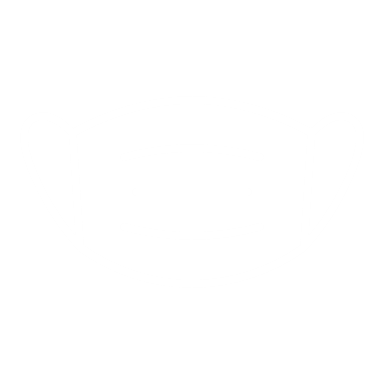 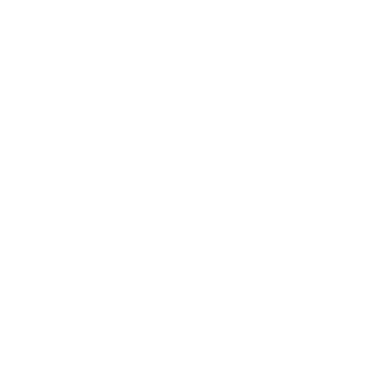 Urgency of Surgery
Type of Surgery
RISK
Overall Risk (Patient + Surgical Characteristics)
*Based on RCRI or other risk prediction tool
Abbreviations: ENT indicates ear nose throat; MACE, major adverse cardiovascular event; and RCRI, Revised Cardiac Risk Index.
3
Team Based Care
Team Based 
Perioperative Care
Interdisciplinary Models and Pathways


Standardize perioperative practices
Accelerate and coordinate recovery
Anesthesiologist                Surgeon         Surgical technologist        Nurse           Cardiologist             Primary Care Physician
Pre-hospital      Intra-hospital       Post-hospital
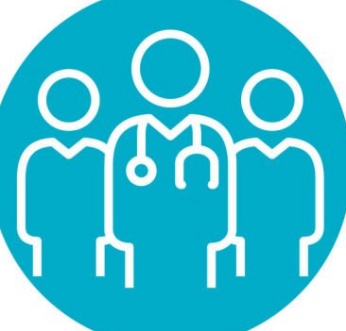 Telemedicine Visits
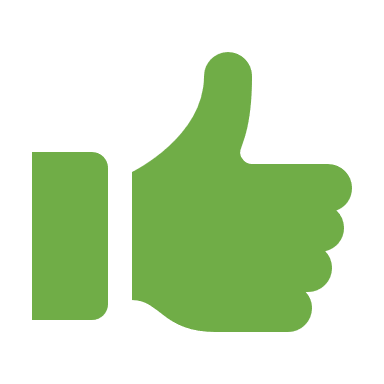 Improved Patient Satisfaction
Case cancellation
Pre-operative
Healthcare utilization
Post-operative
Readmission
4
Risk Prediction Tools
Risk Calculators
Risk Calculators
Patient FactorsFunctional status, frailty, Medical Conditions
Surgical FactorsSurgical timing and risk
Risk 
Prediction
Goldman Index of Cardiac Risk
Revised Cardiac Risk Index (RCRI)
Universal NSQIP Perioperative MI and Cardiac Arrest (MICA) Risk Calculator
NSQIP Surgical Risk Calculator
Surgical Outcome Risk Tool
NSQIP Geriatric-Sensitive Perioperative Cardiac Risk Index
AUB-HAS2 Cardiovascular Risk Index
OLDEST
Cardiac Biomarkers*
Troponin(2a), BNP or NT-proBNP (2b)
NEWEST
*  For pts with CVD, age ≥65 years, or age ≥45 years with symptoms suggestive of CVD undergoing elevated risk NCS
Abbreviations: AUB indicates American University of Beirut; COR, class of recommendation; CVD, cardiovascular disease; LOE, level of evidence; MACE, major cardiovascular adverse events; NCS, non-cardiac surgery; and NSQIP, National Surgical Quality Improvement Program.
5
Patient Factors: Functional Capacity and Frailty
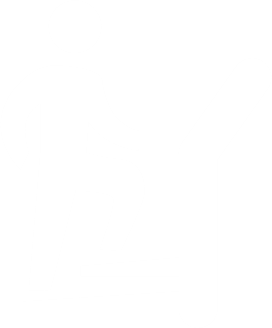 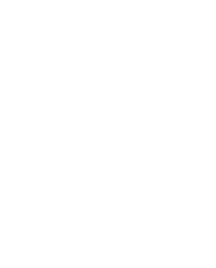 Functional Capacity
Frailty
“Physiologic declines across multiple organ systems resulting in increased vulnerability to stressors”
Prevalence 10.7% among community-dwelling individuals ≥65 years of age
Frailty 2x higher in women ♀ than men ♂
Validated instruments: Physical Frailty Phenotype, Deficit Accumulation Index, FRAIL Scale, Clinical Frailty Scale, SPPB
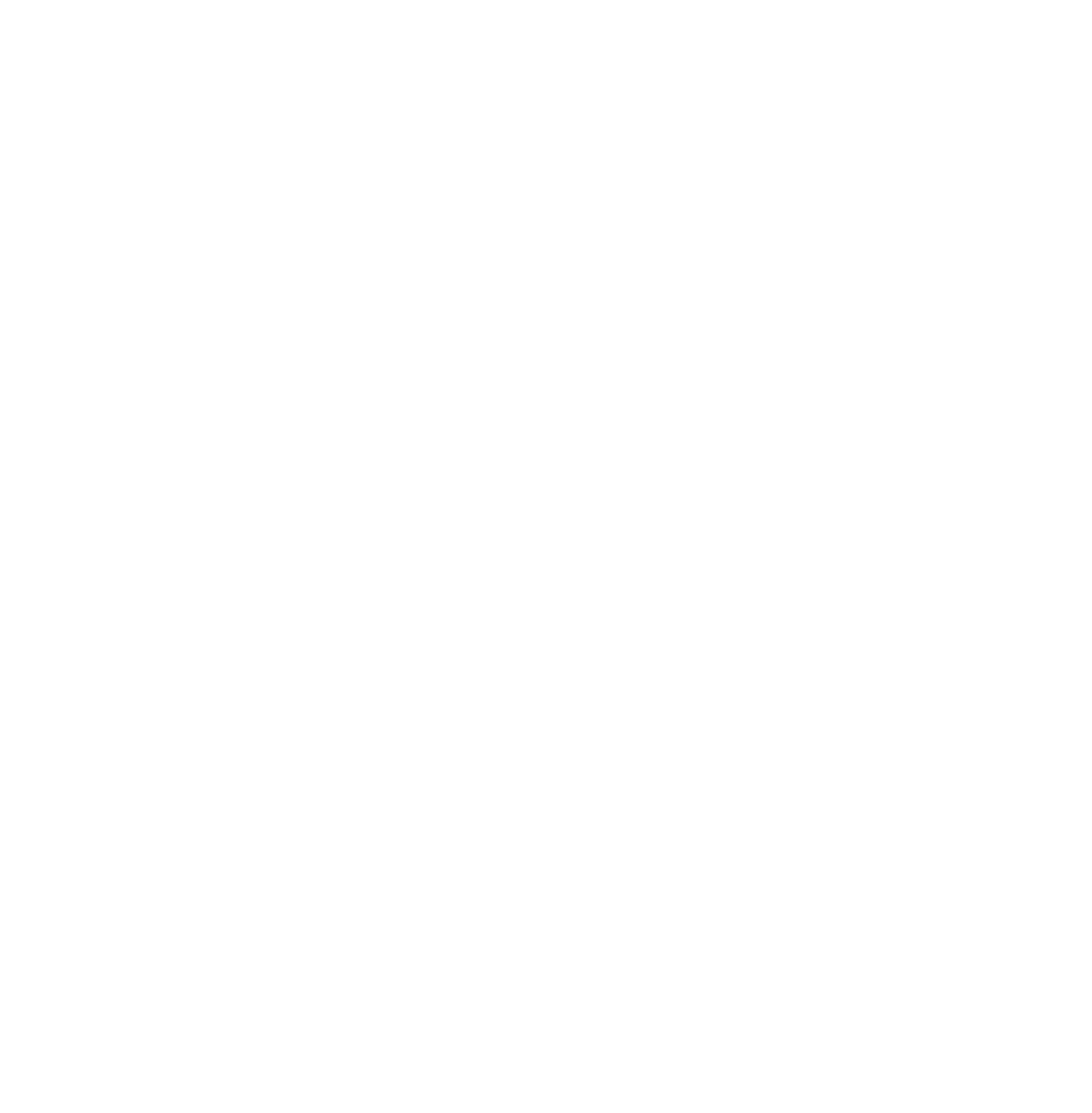 Assessing Functional Capacity
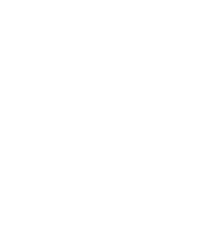 Abbreviations: COR indicates class of recommendation; LOE, level of evidence;MET, metabolic equivalent; NCS, non-cardiac surgery; and SPPB, Short Physical Performance Battery
6
Preoperative Risk Stratification: Biomarkers
BNP or NT-proBNP
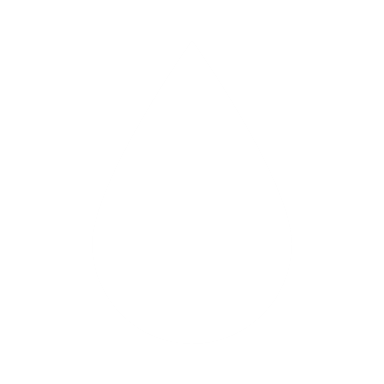 Cardiac Troponin
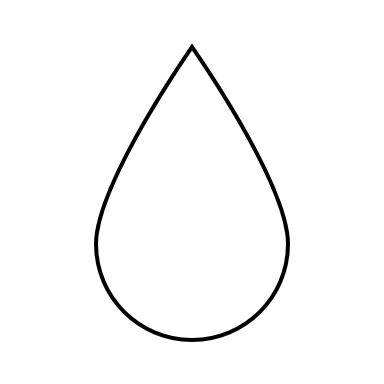 Abbreviations: COR indicates class of recommendation; BNP, B-type natriuretic peptide; cTn, cardiac troponin; CVD, cardiovascular disease; NCS, noncardiac surgery; and NT-proBNP, N-terminal pro-B-type natriuretic peptide.
7
Preoperative Cardiovascular Diagnostic Testing: 12-Lead ECG
IF preoperative ECG shows new abnormalities*
Elevated (intermediate, high) risk surgery?
Obtain further evaluation to refine cardiovascular risk 
(Class 2a)
No
Yes
Known CAD, significant arrhythmia, PAD, cerebrovascular disease, significant SHD, or symptoms?
ECG (Class 3: No benefit)
*Abnormalities may include:
ST segment elevation or depression, T wave inversions
Left ventricular hypertrophy
Significant pathologic Q-waves
Mobitz type II or higher AV block
Bundle branch block
QT prolongation
Atrial fibrillation
No
Yes
Obtain ECG
(Class 2a)
Obtain ECG
(Class 2b)
Abbreviations: CAD indicated coronary artery disease; ECG, electrocardiogram; MACE, major adverse cardiovascular events; PAD, peripheral artery disease; and SHD, structural heart disease.
8
Preoperative Cardiovascular Diagnostic Testing: Assessing Ventricular Function
Right Ventricular Function
Left Ventricular Function
RV dysfunction associated with adverse CV outcomes in NCS.
Routine preoperative evaluation of RV function is not recommended in asymptomatic and clinically stable patients.
New dyspnea, physical exam findings of HF, or suspected new/worsening LV dysfunction?
No
Yes
Known diagnosis of HF?
Routine preoperative evaluation of LV function 
(Class 3: No benefit)
Yes
No
Preoperative assessment of LV function is reasonable
(Class 2a)
Preoperative assessment of LV function is recommended
(Class 1)
Abbreviations: CV indicates cardiovascular; HF, heart failure; LV, left ventricular; NCS, non-cardiac surgery; and RV indicates right ventricular.
9
Preoperative Cardiovascular Diagnostic Testing: Stress Test and CPET
CPET
STRESS TEST
CPET can provide additional physiologic data to inform perioperative care or guide optimization in patients with reduced functional capacity undergoing elevated risk procedures.
Low risk for perioperative CV events (<1% MACE)
Low-risk procedure
Functional capacity ≥4 METS with stable symptoms
Routine stress test not recommended (Class 3: No benefit)
Poor or unknown functional status (<4 METS)
Undergoing elevated risk NCS
Elevated risk perioperative CV events (≥1% MACE)
Consider stress test to evaluate for inducible myocardial ischemia (Class 2b)
Abbreviations: CPET indicates cardiopulmonary exercise testing; CV, cardiovascular; LVOT, left ventricular outflow tract; MACE, major adverse cardiovascular events; MET, metabolic equivalent; NCS, non-cardiac surgery; and VT, ventricular tachycardia.
10
Preoperative Testing: Coronary CT Angiography
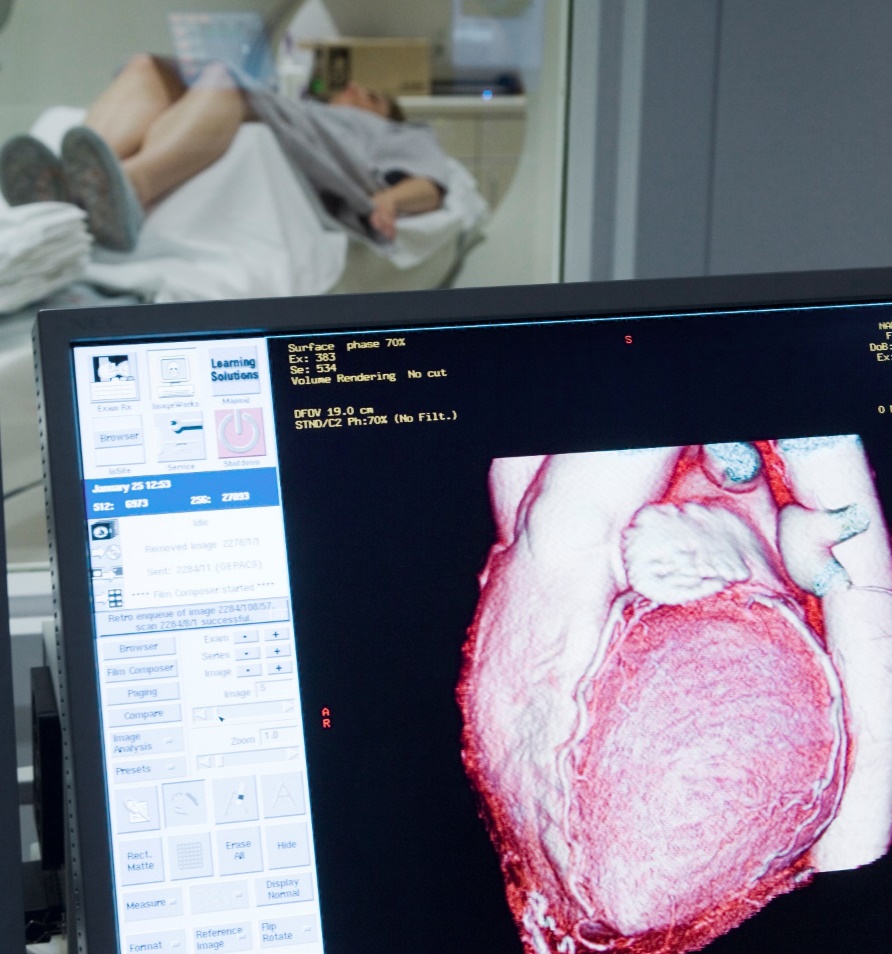 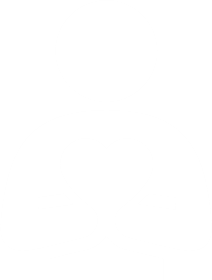 Patient risk
Using validated risk tool
Low
High
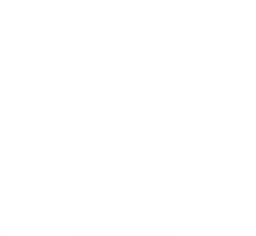 Low
High
Surgical risk
Adequate  ≥ 4 METs
Poor or Unknown  < 4 METs
Functional capacity
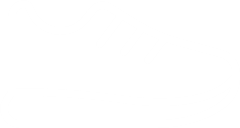 CCTA not recommended (Class 3: No benefit)
Consider CCTA
(Class: 2b)
Abbreviations: CCTA indicates coronary computed tomography angiography; CT, computed tomography; and METs, metabolic equivalents.
11
Preoperative Testing: Invasive Coronary Angiography
Invasive Coronary Angiography
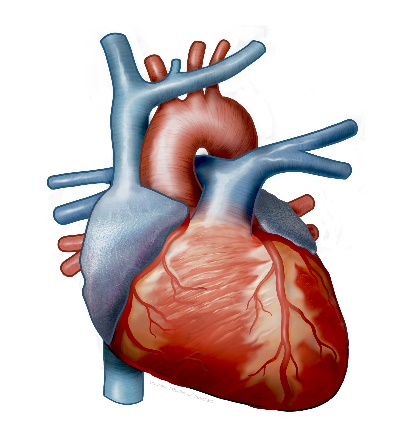 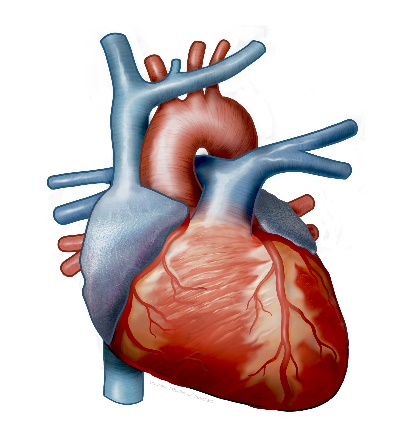 Pre-operative ICA remains indicated for ACS, angina despite maximal medical therapy, moderate-severe ischemia, or obstructive left main disease
Insufficient data that routine pre-operative ICA improves early or long-term post-operative outcomes
Abbreviations: ACS indicates acute coronary syndrome; ICA, invasive coronary angiography; and NCS, non-cardiac surgery
12
Stepwise Approach to Perioperative Cardiac Assessment in NCS
In patients with cardiovascular risk factors, disease, or symptoms
No
Yes
Emergency surgery
Proceed to surgery
Yes
No
Does the patient have?
Acute coronary syndrome
Unstable cardiac arrhythmias
Decompensated heart failure
Yes
No
Perioperative Risk Estimation
Management of acute cardiac condition and multidisciplinary team discussion for deferral of surgery, noninvasive Tx, or palliation.
Does the patient have any of the following risk modifiers?
Severe valvular heart disease 
Severe pulmonary hypertension 
Elevated-risk congenital heart disease 
Prior coronary stents/CABG 
Recent stroke
CIED (Pacemaker/ICD) present 
Frailty
Risk calculator for adverse CV events (2a)
Continued
Abbreviations: CABG indicates coronary artery bypass grafting; CIED, cardiovascular implantable electronic devices; CV, cardiovascular; ICD, implantable cardioverter-defibrillator; NCS, noncardiac surgery; and Tx, treatment.
13
Stepwise Approach to Perioperative Cardiac Assessment in NCS - continued
Continued
Perioperative Risk Estimation
Low risk †, 
no risk modifiers
Elevated risk †, no risk modifiers
Risk modifier present with any calculated risk †
Consider appropriate team-based consultation for NCS timing and perioperative diagnostic testing and management.
Consider ECG in elevated risk asymptomatic patients without CVD (2b)
Proceed to surgery
GDMT initiation for long-term CV risk reduction and disease management, as applicable
ECG is reasonable in patients with established CVD or symptoms (2a)
† Determining elevated calculated risk depends on the calculator used. Traditionally, RCRI >1 or a calculated risk of MACE with any perioperative risk calculator >1% is used as a threshold to identify patients at elevated risk.
Echocardiography for suspected moderate/severe valvular stenosis/regurgitation, new dyspnea, or suspected new/worsening ventricular dysfunction (Class 1/2a)
Poor or unknown functional capacity (DASI ≤34, METS <4) (2a)
No
Yes
GDMT initiation for long-term cardiovascular risk reduction and disease management, as applicable
Proceed to surgery or consider alternatives
Will further testing impact decision making or perioperative care?
No
Yes
Continued
Abbreviations: ECG indicates electrocardiography; CV, cardiovascular; CVD, cardiovascular disease; DASI, Duke activity status index; GDMT, guideline directed medical therapy; METS, metabolic equivalents; and NCS, noncardiac surgery
14
Stepwise Approach to Perioperative Cardiac Assessment in NCS -continued
Proceed to surgery or consider alternative strategies.
Will further testing impact decision making or perioperative care?
Continued
No
Yes
Pre-op biomarker risk assessment:
Consider Troponin (2b)
Multidisciplinary team discussion of risks/benefits of additional cardiac evaluation
BNP/NT-proBNP (2a)
Proceed to surgery
Normal
Abnormal
Defer cardiac evaluation
Pursue cardiac evaluation
Consider Echocardiography
Consider alternative strategies or proceed with surgery
Consider Non-invasive stress testing, or CCTA (2b)
Elevated Risk
Low Risk
Consider Post-op troponin surveillance (2b)
Abbreviations: BNP indicates b-type natriuretic peptide; CCTA, coronary computed tomography angiography; NCS, noncardiac surgery; and NT-proBNP, N-terminal pro b-type natriuretic peptide.
15
Perioperative Management: Coronary Revascularization
18% with CAD
In patients undergoing non-cardiac surgery:
Revascularization Prior to Elective NCS
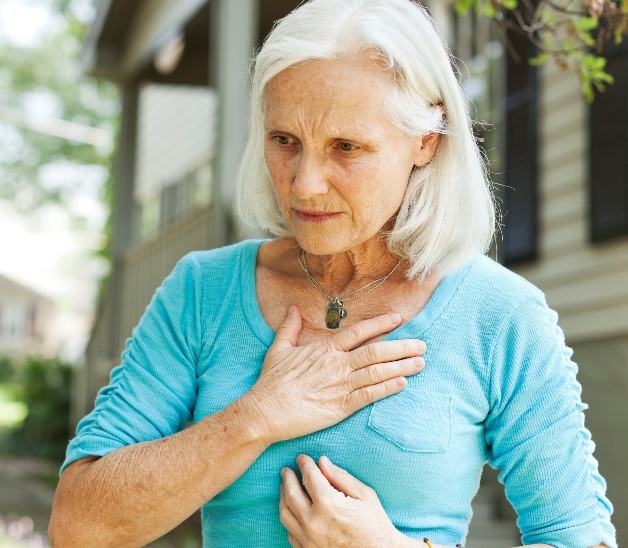 History of MI: 3.5x
increased risk of perioperative MACE
Prior coronary stent within 2 years: 2x
increased risk of perioperative MACE
Abbreviations: ACS indicates acute coronary syndrome; CAD, coronary artery disease; MACE, major adverse cardiovascular events; MI, myocardial infarction; and NCS, non-cardiac surgery.
16
Perioperative Management: Hypertension
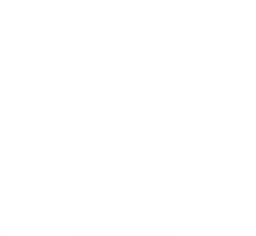 ~25% with HTN
In patients undergoing non-cardiac surgery:
Intraoperative Management
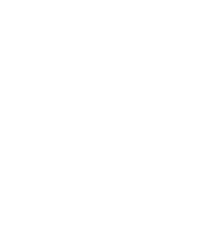 Preoperative Management
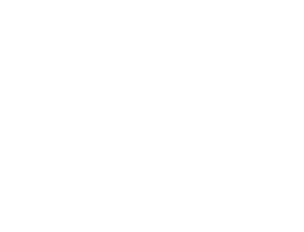 Postoperative Management
Abbreviations: DBP indicates diastolic blood pressure; HTN, hypertension; MAP, mean arterial pressure; NCS, non-cardiac surgery; and SBP, systolic blood pressure
17
Perioperative Management: Heart Failure
Heart Failure
Elective NCS
Advanced HF who are Clinically Decompensated or Hemodynamically Unstable
Compensated HF 
undergoing NCS
Hold SGLT2i 3-4 days prior to surgery.
Postpone elective surgery and obtain cardiology consult
Reasonable to continue GDMT, excluding SGLT2i, unless contraindicated.
Abbreviations: GDMT indicates guideline-directed medical therapy; ACEi, angiotensin-converting enzyme inhibitor; ARB, angiotensin receptor blocker; ARNi, angiotensin receptor-neprilysin inhibitor; BB, beta blocker; MRA, mineralocorticoid receptor antagonist; and SGLT2i, sodium-glucose cotransporter-2 inhibitor.
18
Perioperative Management: Hypertrophic Cardiomyopathy
Management Considerations:
Continue beta-blockers and/or non-dihydropyridine calcium channel blockers without interruption.
Avoid hypovolemia and reduced preload 
Avoid hypotension and reduced afterload
1
2
3
If hypotension develops:
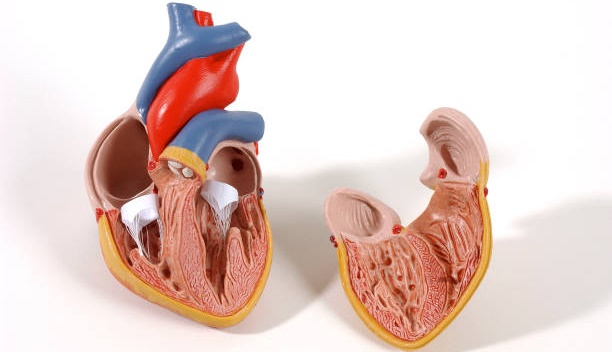 1
Prioritize intravenous fluid administration 
Use alpha-agonists instead of than beta-agonists
Consider intraoperative echocardiography to evaluate LVOT obstruction.
Beta-blockade may be necessary to reduce LV myocardial contractility and relieve LVOT obstruction
2
3
4
Abbreviations: LVOT indicates left ventricular outflow tract; LV, left ventricle; HCM, hypertrophic cardiomyopathy; and NCS, noncardiac surgery.
19
[Speaker Notes: https://www.alamy.com/stock-photo-heart-anatomy-53861040.html?irclickid=ysvW6D2fcxyKWO0TdfTsS1JkUkHSC5y%3AUXRvys0&utm_source=77643&utm_campaign=Shop%20Royalty%20Free%20at%20Alamy&utm_medium=impact&irgwc=1]
Perioperative Management: Pulmonary Hypertension
*See section 6.3.2 for specific medical therapies
† See section 6.3.2 for the definition of severe PH
Abbreviations: HF indicates heart failure; MACE, major adverse cardiac event; NCS, noncardiac surgery; and PH, pulmonary hypertension.
20
Perioperative Management: Adult Congenital Heart Disease
In patients with intermediate to elevated risk CHD lesions preoperative consultation with an ACHD specialist is recommended (Class 1)
Abbreviations: ACHD indicates adult congenital heart disease; CHD, congenital heart disease; HF, heart failure; NYHA, New York Heart Association; PAH, pulmonary arterial hypertension; TGA, transposition of the great vessels
21
Valvular Heart Disease in NCS: Aortic Stenosis
Severe Aortic Stenosis*
Requiring Elective or Time-Sensitive NCS
Multidisciplinary team discussions: cardiology, anesthesiology, and surgery
Asymptomatic aortic stenosis
Symptomatic aortic stenosis†
LVEF <50%
LVEF ≥50%
Candidate for AVR?
Yes
No
Yes
Can delay NCS?
Elevated Risk Surgery‡
Yes
Consider non-surgical management, minimally invasive alternatives, BAV prior to NCS, palliative care, or proceed with elevated-risk surgery after shared decision making
Evaluate for AVR before elective elevated risk NCS (1)
No
No
Team-based, patient centered decision for procedural modality
Reasonable to proceed with elective low risk NCS (2a)
Team-based, patient centered decision regarding how to proceed
TAVI
SAVR
Abbreviations: AS indicates aortic stenosis; AVR, aortic valve replacement; BAV, balloon aortic valvuloplasty; LV, left ventricular; LVEF, left ventricular ejection fraction; NCS, non-cardiac surgery; SAVR, surgical aortic valve replacement and TAVR, transcatheter aortic valve replacement.
22
Valvular Heart Disease in NCS: Mitral Stenosis
Mitral Valve Stenosis + Noncardiac Surgery
Abbreviations: MS indicates mitral stenosis; MV, mitral valve; and NYHA, New York Heart Association.
23
Valvular Heart Disease in NCS: Chronic Aortic and Mitral Regurgitation
Mitral Valve Stenosis + Noncardiac Surgery
Abbreviations: MR indicates mitral regurgitation; NCS, noncardiac surgery; PA, pulmonary artery.
24
Valvular Heart Disease in NCS: Patients with TAVI and TEER
Transcatheter Aortic Valve Implantation
Mitral Transcatheter  Valve Edge-to-Edge Repair
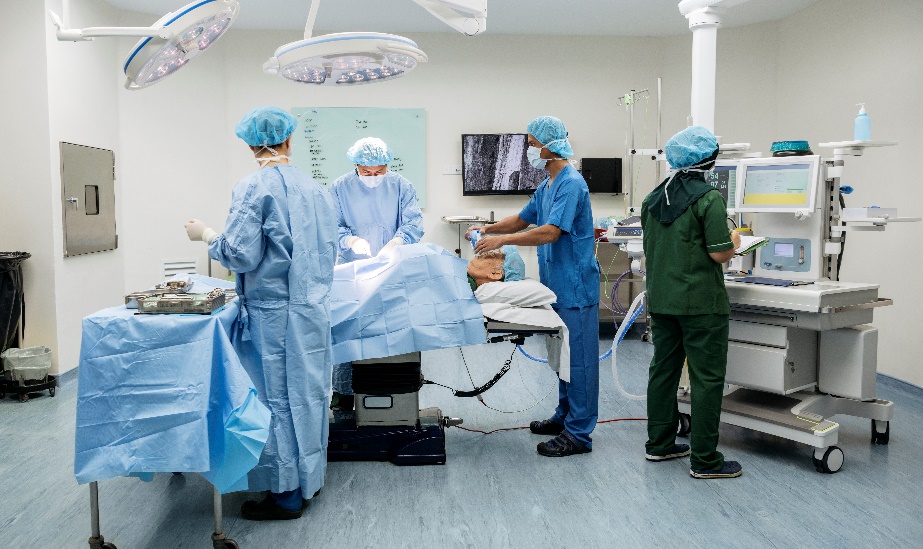 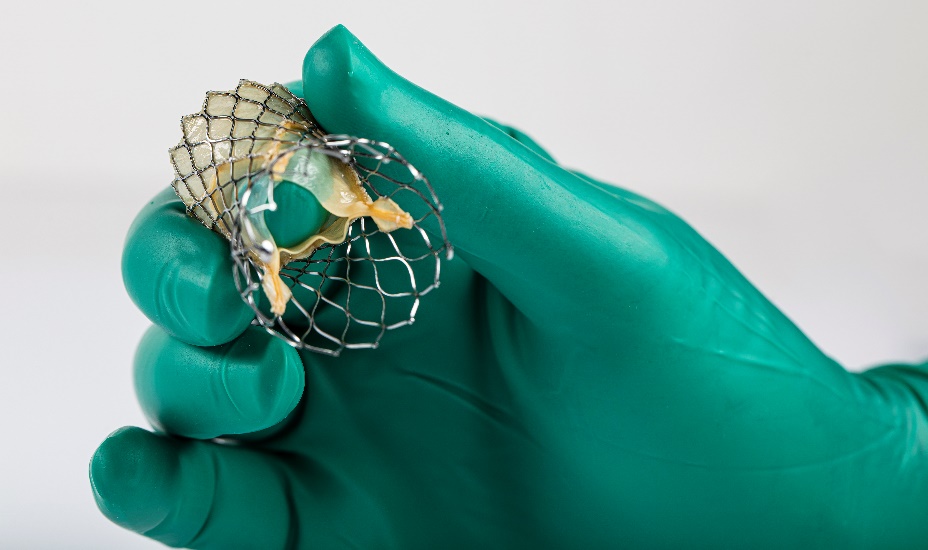 Abbreviations: MV indicates mitral valve; NCS, noncardiac surgery; TAVI indicates transcatheter aortic valve implant; and TEER, transcatheter edge-to-edge repair.
25
Atrial Fibrillation and NCS
Atrial Fibrillation + Noncardiac Surgery
Perioperative
Post Discharge
In patients with new-onset AF identified in the setting of NCS, outpatient follow-up for thromboembolic risk stratification and AF surveillance are recommended given a high risk of AF recurrence. (Class 1)
In patients with new-onset AF identified in the setting of NCS, initiation of postoperative anticoagulation therapy can be beneficial after considering the competing risks associated with thromboembolism and perioperative bleeding. (Class 2a)
In patients with rapid AF identified in the setting of NCS, it is reasonable to treat potential underlying triggers contributing to AF and rapid ventricular response. (Class 2a)
Abbreviations: AF indicates atrial fibrillation; and NCS, noncardiac surgery.
26
Cardiovascular Implantable Electronic Devices and NCS
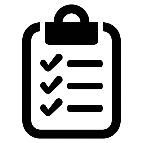 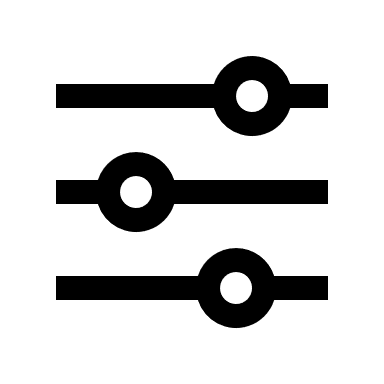 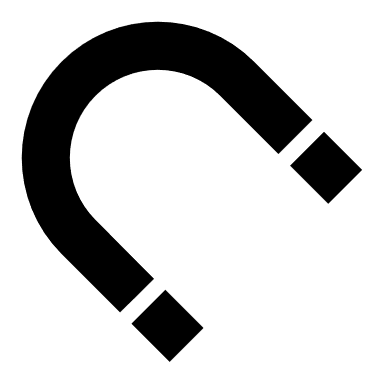 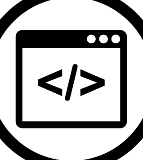 Abbreviations: CIED indicates cardiovascular implantable electronic device EMI, electromagnetic interference; ICD, implantable cardioverter-defibrillator; NCS, non-cardiac surgery; and PM, pacemaker.
27
Cardiovascular Implantable Electronic Devices
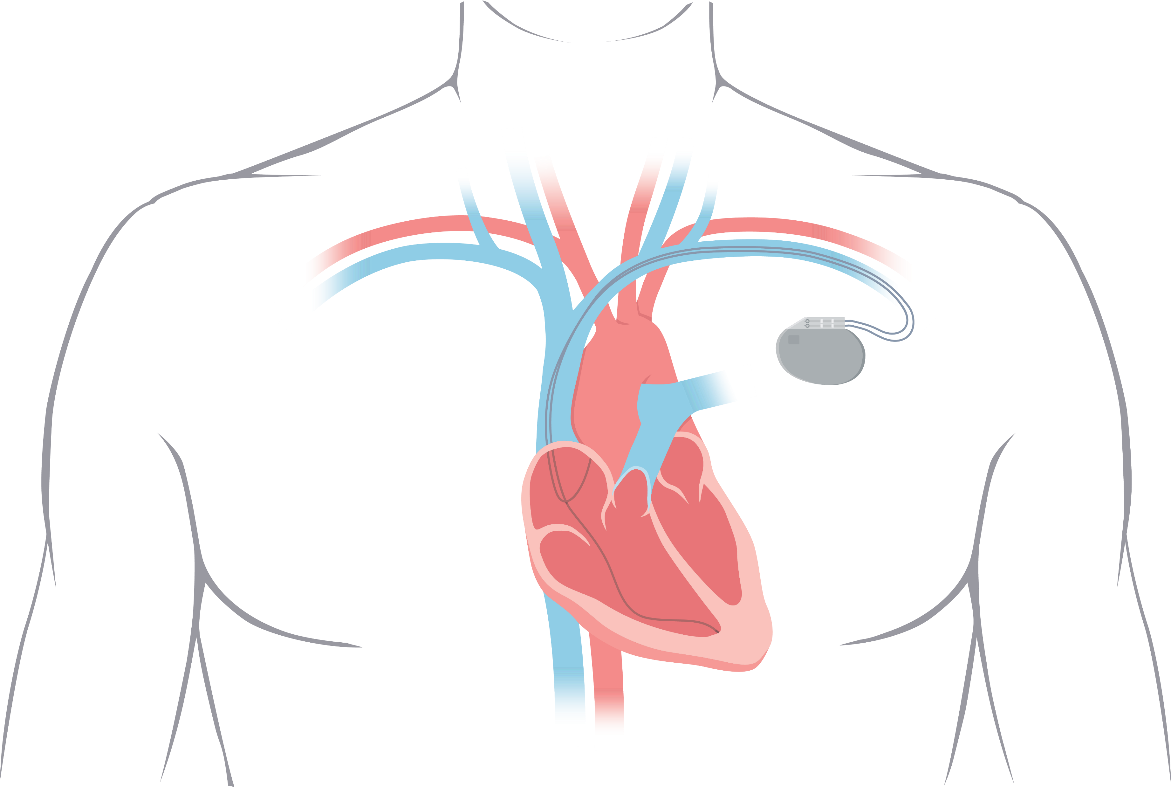 Abbreviations: ICD indicates implantable cardioverter defibrillator; EMI, electromagnetic interference; NCS, non-cardiac surgery; and PM, pacemaker.
28
Previous Stroke or Transient Ischemic Attack
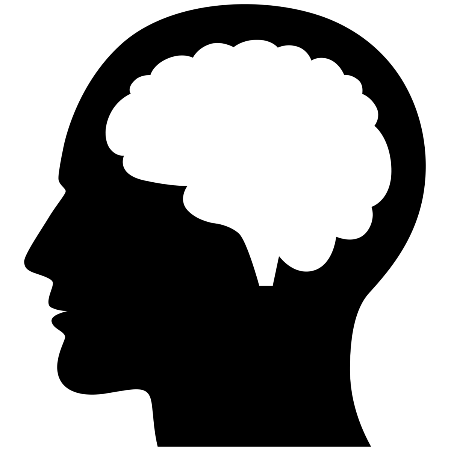 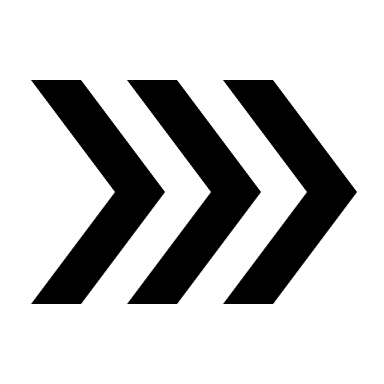 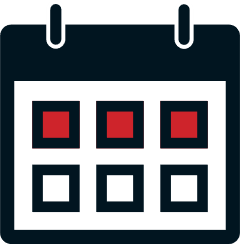 Elective NCS
≥3 months
Abbreviations: MACE indicates major adverse cardiovascular event; NCS, non-cardiac surgery; and TIA, transient ischemic attack.
29
Obstructive Sleep Apnea
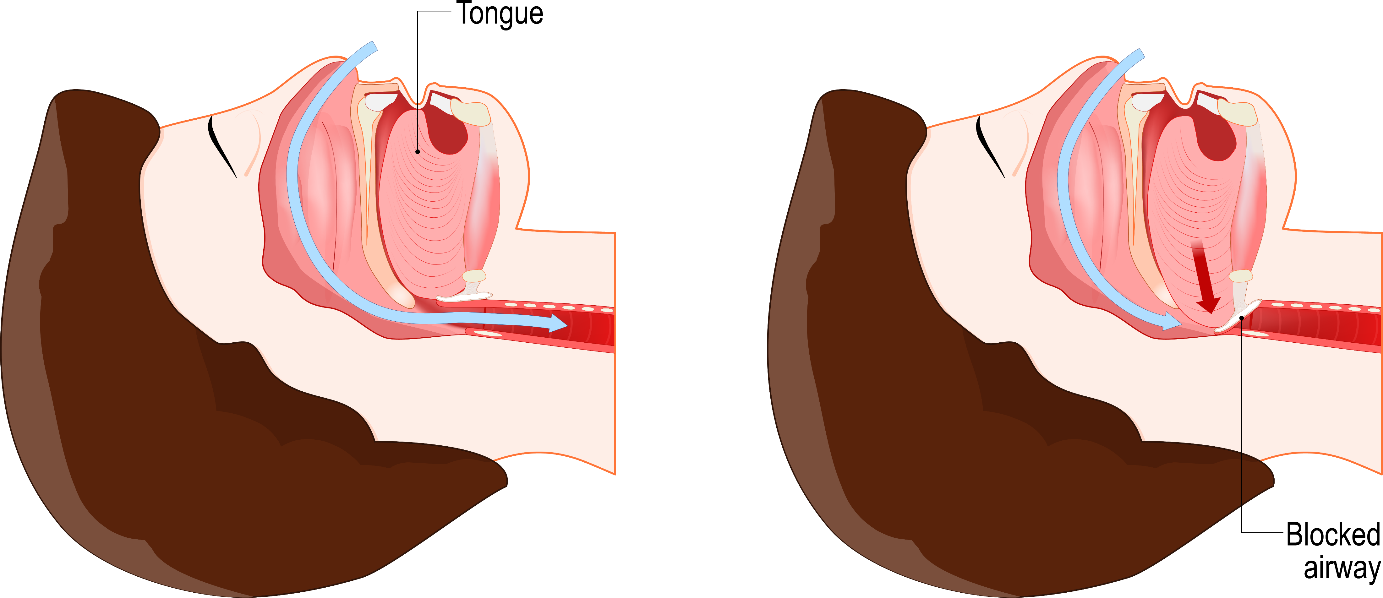 Sleep Apnea
Normal Breathing
Abbreviations: NCS indicates noncardiac surgery; and OSA, obstructive sleep apnea.
30
Perioperative Medical Therapy: Statins, Renin-Angiotensin-Aldosterone System Inhibitors, and Alpha-2 Agonists
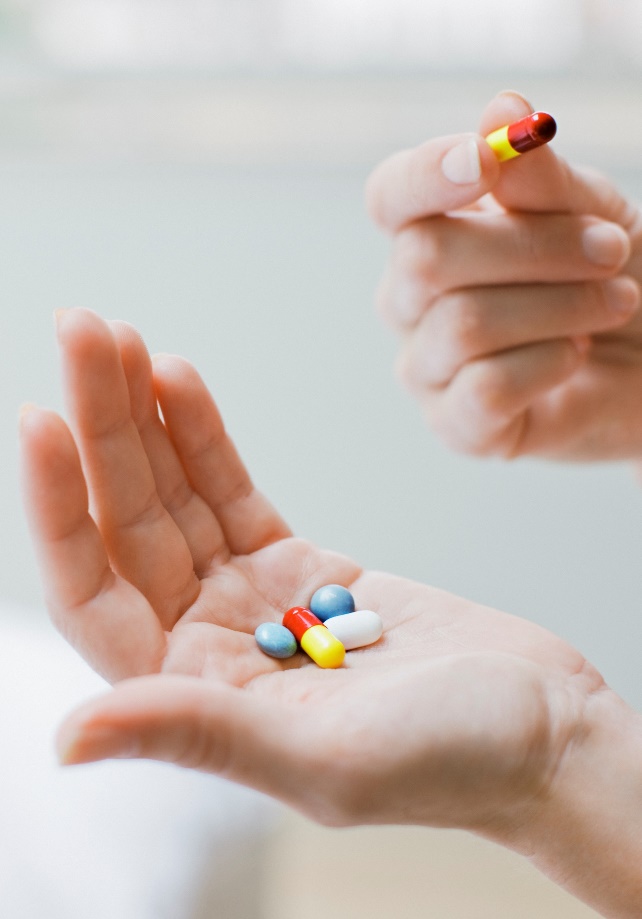 Statins
*based on ASCVD history or 10-year risk assessment
RAASi
Alpha-2 Agonists
Abbreviations: HFrEF indicates heart failure with reduced ejection fraction; MACE, major adverse cardiovascular events; NCS, non-cardiac surgery; and RAASi, renin-angiotensin-aldosterone system inhibitors.
31
Perioperative Medical Therapy: Antiplatelet Therapy and Timing of NCS in Patients with CAD
Antiplatelet Therapy
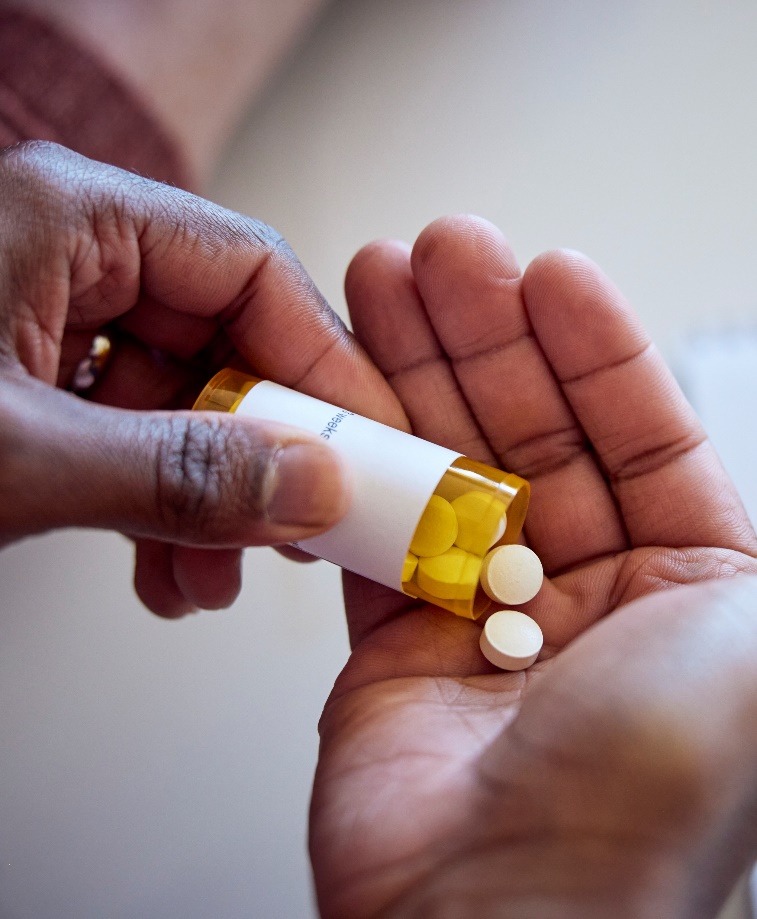 Perioperative Antiplatelet Management Post PCI
*P2Y12 inhibitors monotherapy may be considered if surgical bleeding risks are acceptable or if aspirin is not tolerated
Abbreviations: BMS indicates bare-metal stent; CAD, coronary artery disease; DES, drug-eluting stent; DAPT, dual antiplatelet therapy; NCS, non-cardiac surgery; and PCI, percutaneous coronary intervention.
32
Perioperative Medical Therapy: Antiplatelet Therapy and Timing of NCS in Patients with CAD
Perioperative Antiplatelet Management Post PCI - continued
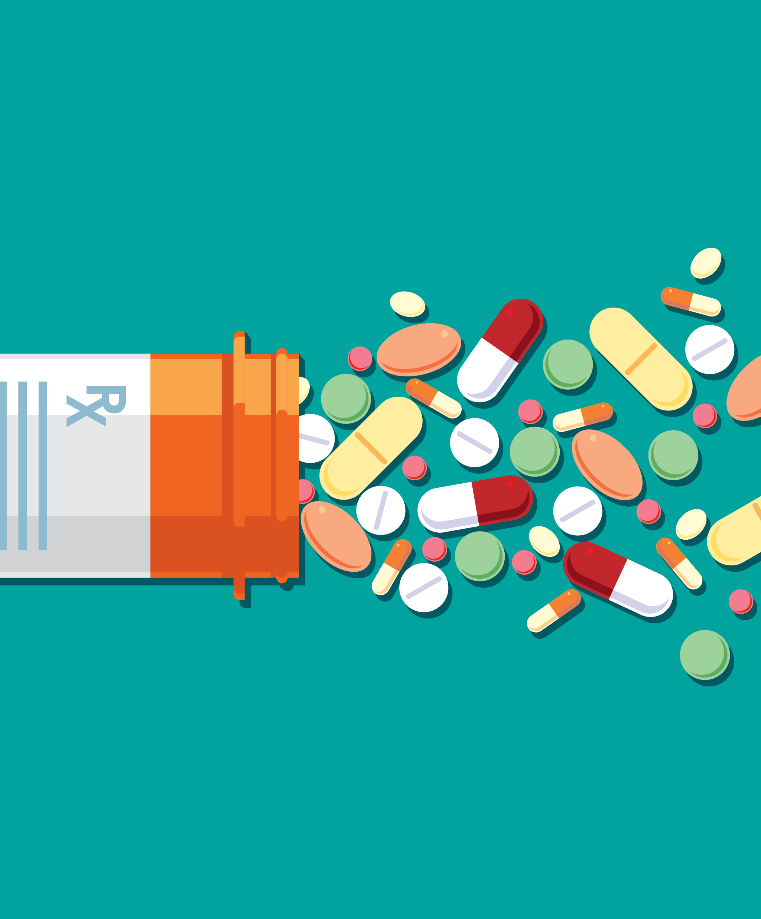 Perioperative Antiplatelet Management in Patients without Prior PCI
Abbreviations: ASA indicates aspirin; BMS, bare-metal stent; CAD, coronary artery disease; CCD, chronic coronary disease; DES, drug-eluting stent; NCS, noncardiac surgery; OAC, oral anticoagulation; and PCI, percutaneous coronary intervention.
33
Perioperative Medical Therapy: Antiplatelet Therapy and Timing of NCS in Patients with CAD
Timing of NCS after PCI
Optimal Timing of Elective of Time-Sensitive NCS for Prior PCI Requiring Management of DAPT
Ballon angioplasty only (no coronary stents placed)
BMS-PCI
DES-PCI
Delay NCS>14 days (1)
Delay NCS>30 days (1)
ACS
CCD
Delay NCS for ≥12 months after DES-PCI (1)
Delay NCS for ≥6 months after DES-PCI (2a)
Delay NCS for ≥3 months after DES-PCI if time-sensitive indication for surgery (2b)
Delay NCS for ≥3 months after DES-PCI if time-sensitive indication for surgery (2b)
If DES-PCI ≤1 month, do not perform NCS (3: Harm)
If DES-PCI ≤1 month, do not perform NCS (3: Harm)
Abbreviations: ACS indicates acute coronary syndrome; BMS; bare-metal stent; CCD; chronic coronary syndrome; DAPT, dual antiplatelet therapy; DES, drug-eluting stent; NCS, non-cardiac surgery; and PCI, percutaneous coronary intervention.
34
Perioperative Medical Therapy: Oral Anticoagulants
OAC Management
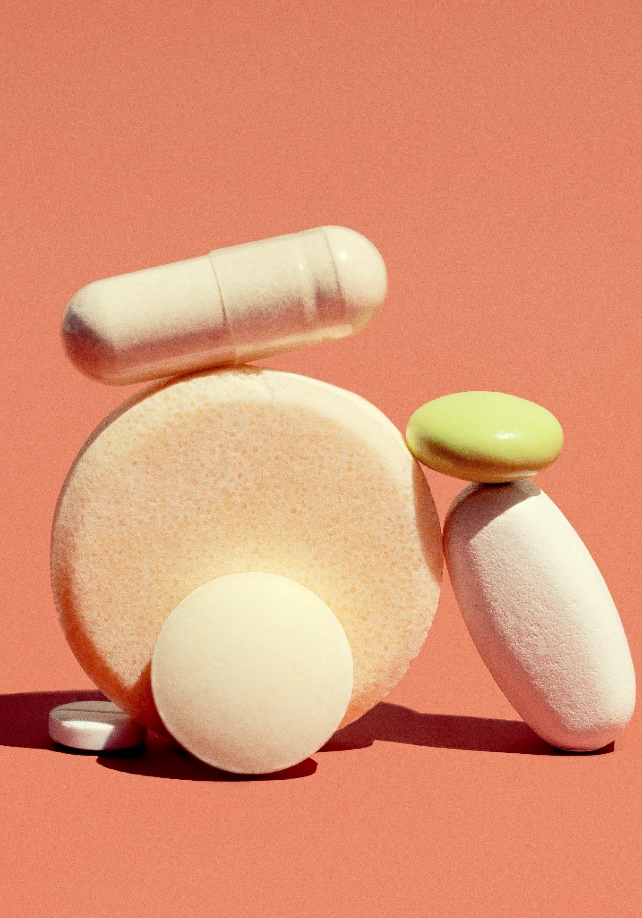 OAC Bridging
OAC Resumption
*See tables with full details in the guidelines.
Abbreviations: CVD indicates cardiovascular disease; NCS, non-cardiac surgery; OAC, oral anticoagulation; and VKA vitamin K antagonist.
35
Perioperative Medical Therapy: Beta-Blockers
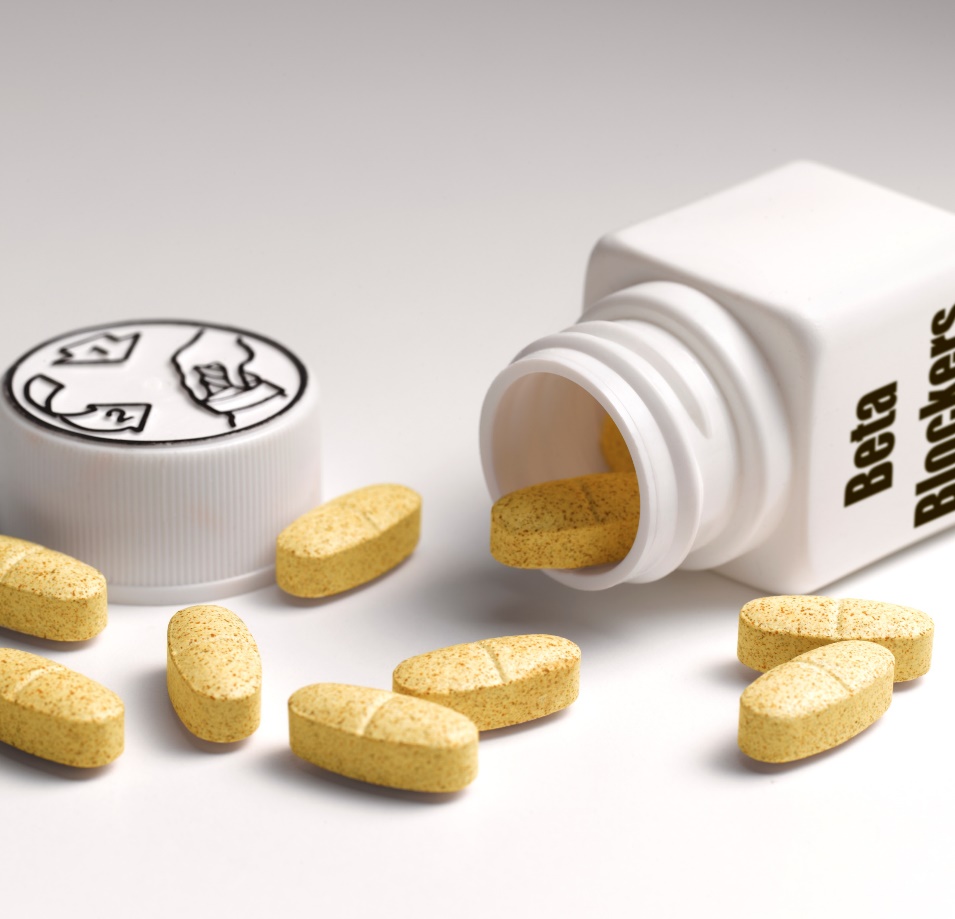 Abbreviations: BB indicates beta blockers; and NCS, non-cardiac surgery.
36
Perioperative Medical Therapy: Blood Glucose
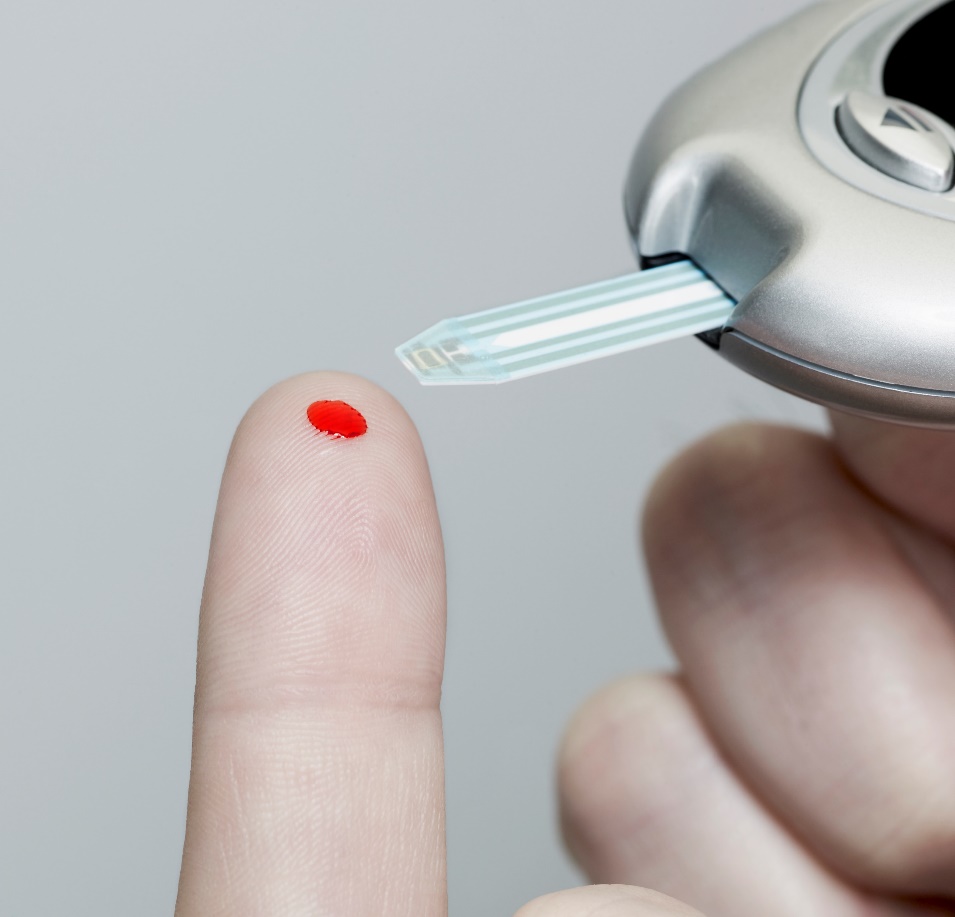 *Canagliflozin, dapagliflozin and empagliflozin should be stopped ≥3 days and ertugliflozin ≥4 days prior to scheduled surgery
Abbreviations: DM indicates diabetes mellitus; Hgb, hemoglobin; NCS, noncardiac surgery; SGLT2-I, sodium-glucose co-transporter 2 inhibitors.
37
Choice of Anesthetic Agent and Technique
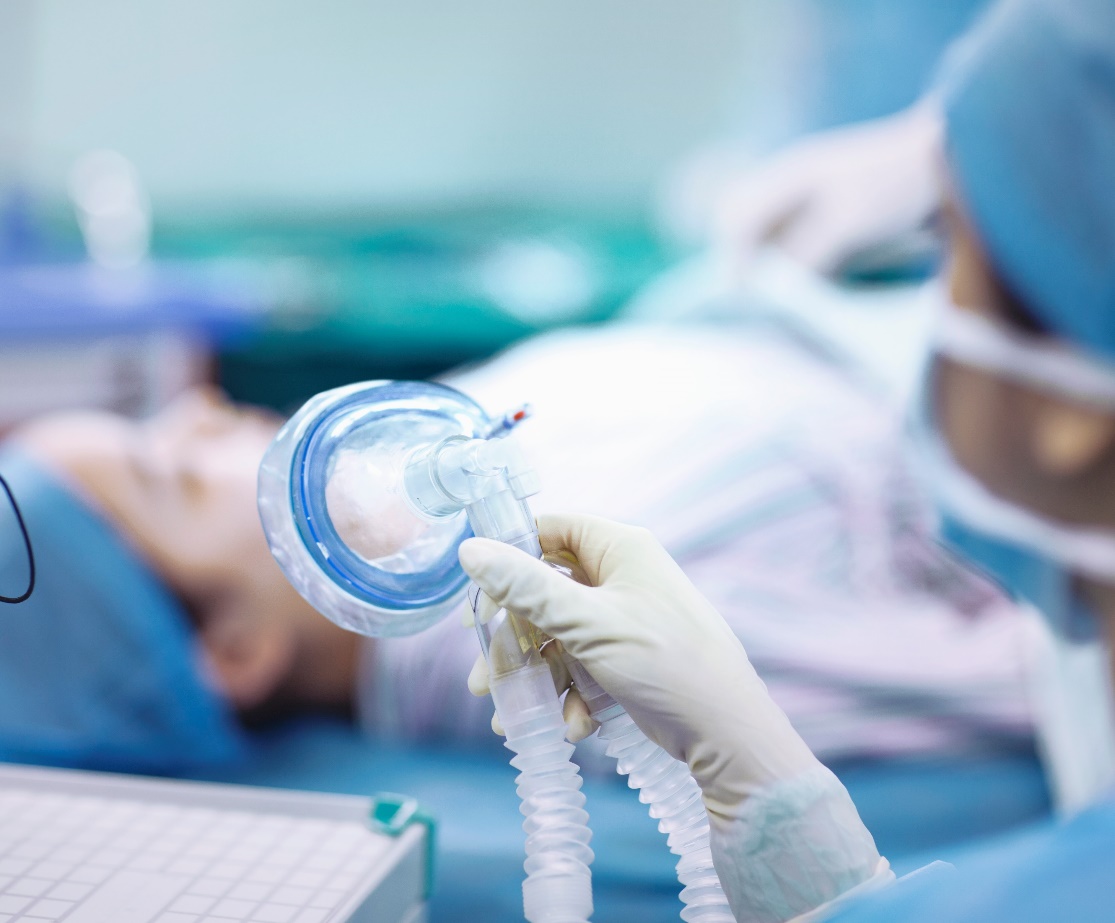 *: No apparent difference in cardiovascular events, such as myocardial injury or infarction
Abbreviations: NCS indicates noncardiac surgery.
38
Perioperative Pain Management
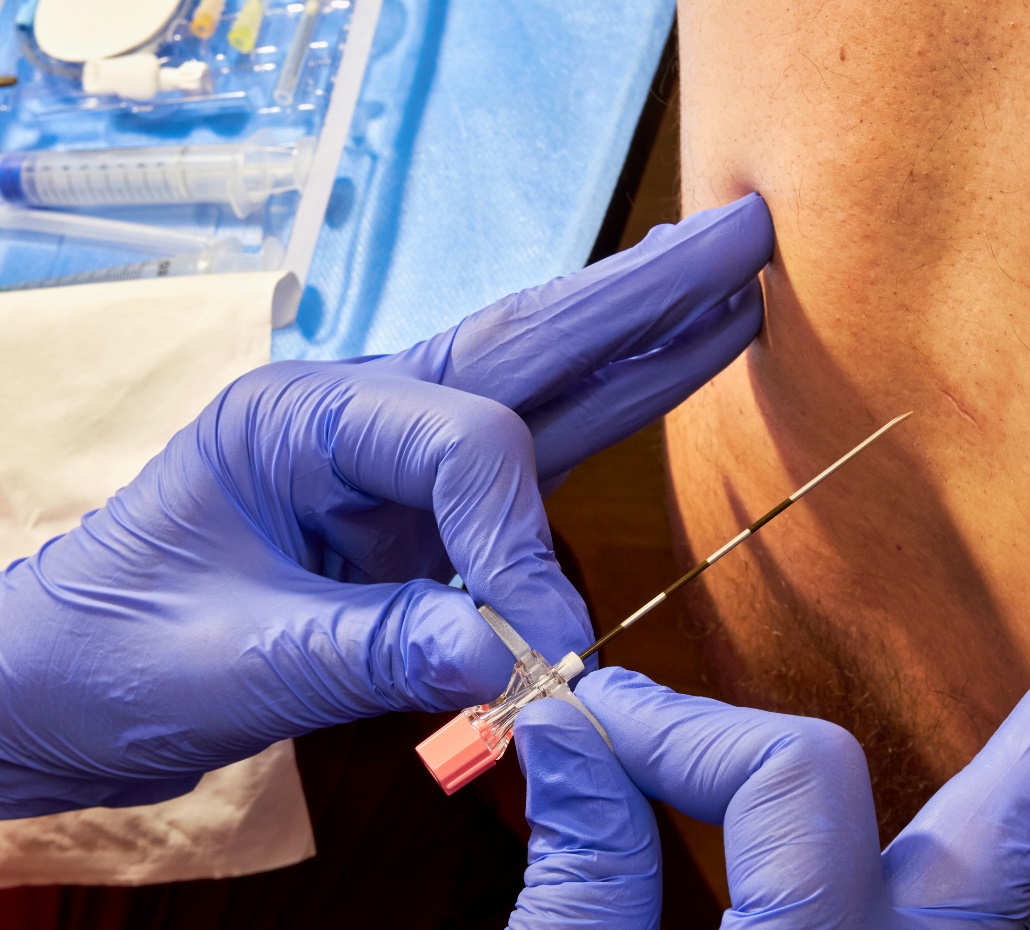 Epidural analgesia
Preferred site: thoracic
Reasonable to reduce perioperative cardiac events
Preferred site: lumbar
May be considered to reduce preoperative cardiac events
*: e.g., gastrectomy, distal esophagectomy, Whipple procedure, and open abdominal procedures
39
[Speaker Notes: Image note: https://stock.adobe.com/images/EPIDURAL-ANESTHESIA/159380909?as_content=tineye_match&clickref=1101lyDteiHi&mv=affiliate&mv2=pz&as_camptype=backlink&as_channel=affiliate&as_source=partnerize&as_campaign=tineye\
Has this been purchased?]
Intraoperative Monitoring Techniques
May be used if acute, severe hemodynamic instability and cardiopulmonary dysfunction prior to or during urgent/emergent NCS (Class 2b)
TEE or FoCUS if available to assess cause of unexplained hemodynamic instability (Class 2a)
May be considered when hemodynamically-significant conditions* are present and cannot be corrected pre-NCS (Class 2b)
Intraoperative Monitoring Techniques
Echo
PAC
Routine TEE not recommended in absence of risk factors for hemodynamic compromise (Class 3: No benefit)
In patients with CVD undergoing NCS, routine PAC not recommended (Class3: No benefit)
*e.g., mixed shock, pulmonary hypertension, or severe valvular disease
Body Temperature
Maintaining normothermia is reasonable in patients with CVD (Class 2a)
Abbreviations: CVD indicates cardiovascular disease; FoCUS, focused cardiac ultrasound; NCS, noncardiac surgery; PAC, pulmonary artery catheterization; TEE, transesophageal echocardiography; and tMCS, temporary mechanical circulatory support.
40
Perioperative Anemia Management
Key background: Perioperative anemia and bleeding are modifiable risk factors for postoperative morbidity and mortality
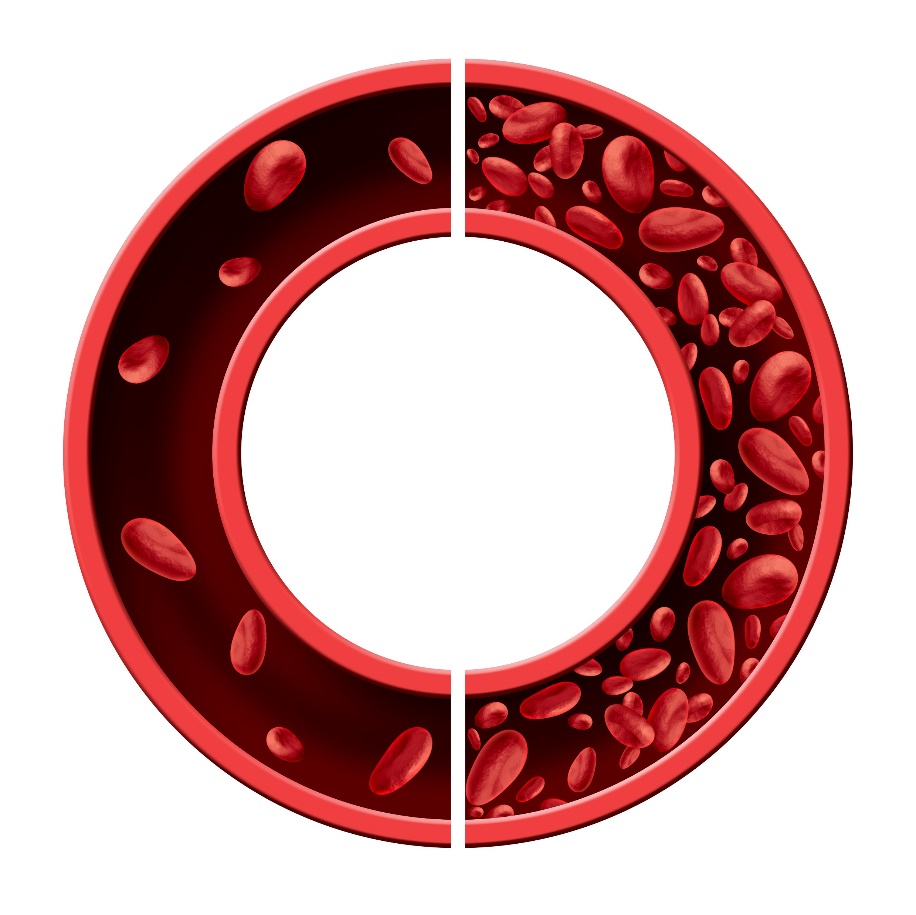 *: An antifibrinolytic; has been shown to be safe even in high-risk patients with history of venous thromboembolism, prior myocardial infarction, and prior ischemic stroke
Abbreviations: NCS indicates noncardiac surgery.
41
Myocardial Injury After Noncardiac Surgery (MINS)
MINS Surveillance
MINS Diagnosis
MINS Management
cTn* >99th percentile of URL with rise-and-fall pattern
Presumed ischemic origin
12-lead ECG without STE
No evidence of MI (4th Universal Definition)
*: Conventional 4th generation or high-sensitivity assay
Abbreviations: cTn indicates cardiac troponin; CV, cardiovascular; CVD, cardiovascular disease; ECG, electrocardiogram; MI, myocardial infarction; NCS, noncardiac surgery; STE, ST-segment elevation; sx, symptoms; URL, upper reference limit.
42
Management of Perioperative NSTEMI/STEMI
Acute myocardial injury or other evidence of possible MI
History, physical examination, and 12-lead ECG
ST-segment elevations?
ST Segment Elevation MI (STEMI)
≥1 criteria* for MI met?
Yes
No
Yes
No
GDMT, including ICA*
Non-ST Segment Elevation MI (NSTEMI)
Post-operative myocardial injury
* Balancing bleeding and thrombotic risks with severity of the presentation
Plaque rupture suspected?
Non-ischemic process suspected?
Yes
No
No
Yes
Type 1 NSTEMI
Type 2 NSTEMI
Non-ischemic myocardial injury
MINS
Treat underlying cause and optimize GDMT*
GDMT*
Recognition & consideration of referral
ICA*
Treat underlying cause
Abbreviations: ECG indicates electrocardiogram; GDMT, guideline-directed medical therapy; ICA, invasive coronary angiography; MI, myocardial infarction; and MINS, myocardial injury after noncardiac surgery.
43
Considerations for Special Populations:Kidney and Liver Transplantation
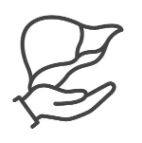 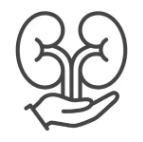 Prevalence of risk factors 
and cardiovascular disease
Refer to “Emerging Evidence on Coronary Heart Disease Screening in Kidney and Liver Transplantation Candidates: A Scientific Statement From the American Heart Association (2022)” for further guidance
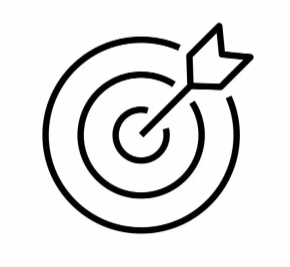 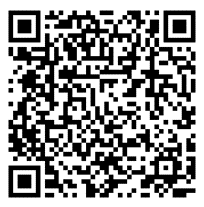 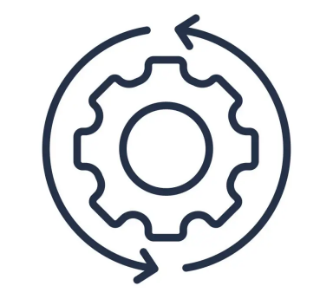 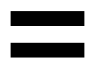 Targeted pre-operative screening associated with similar outcomes compared to routine screening
44
Cost Value Considerations: Biomarkers
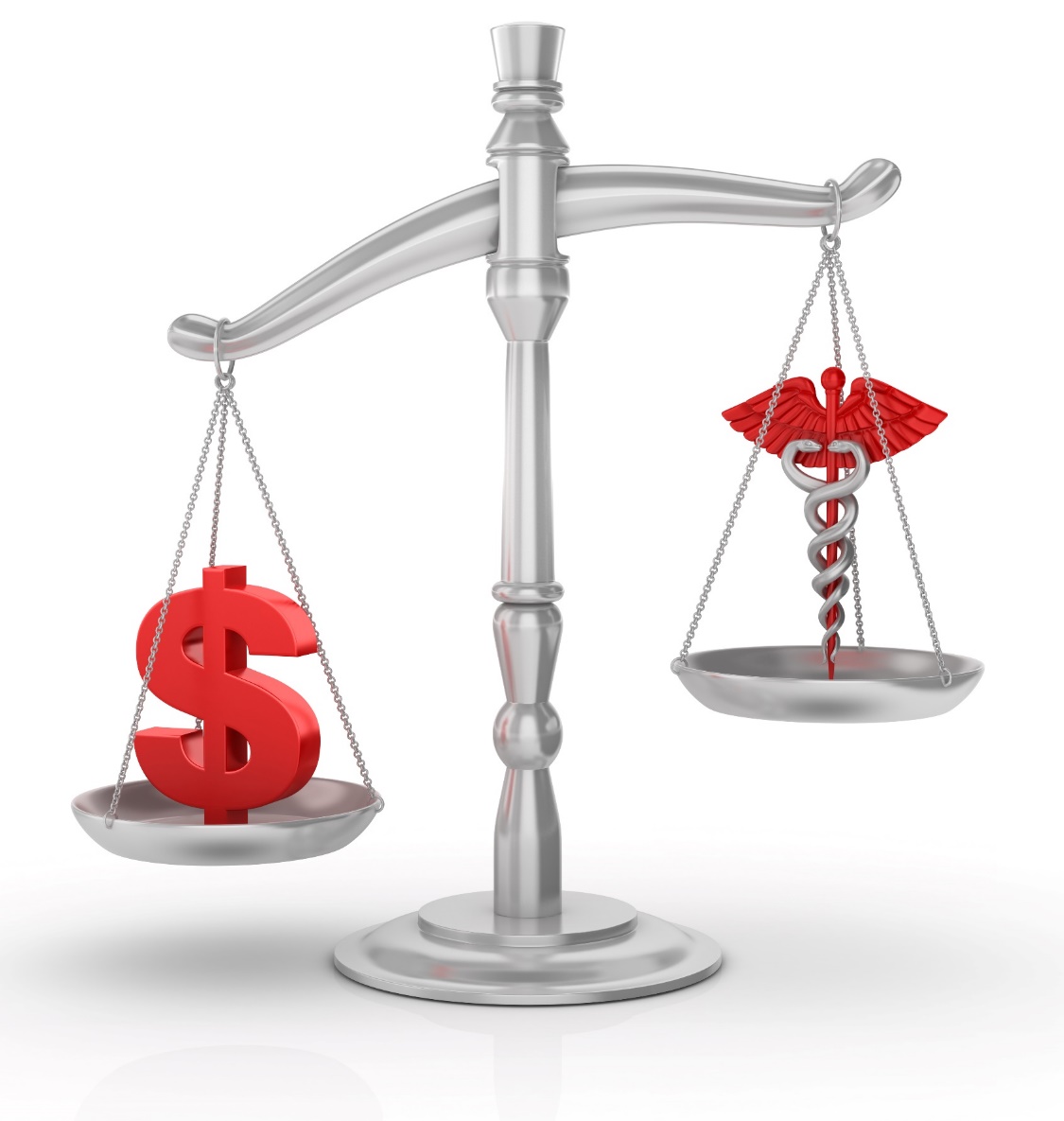 Pre-Operative 
NT-proBNP and BNP
and Cardiac Troponin
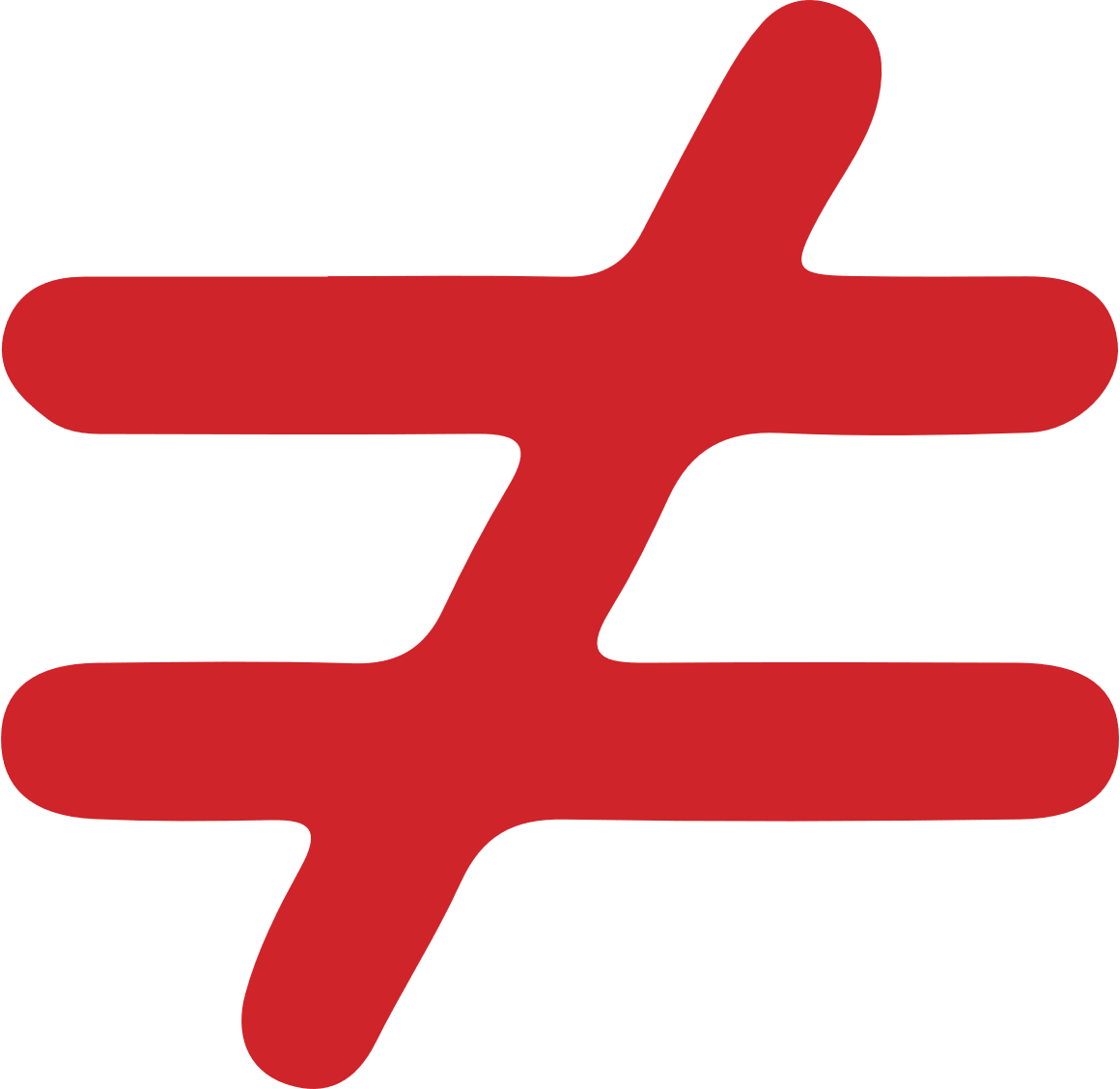 1) Improved Patient Outcomes
2) Impact Healthcare Costs
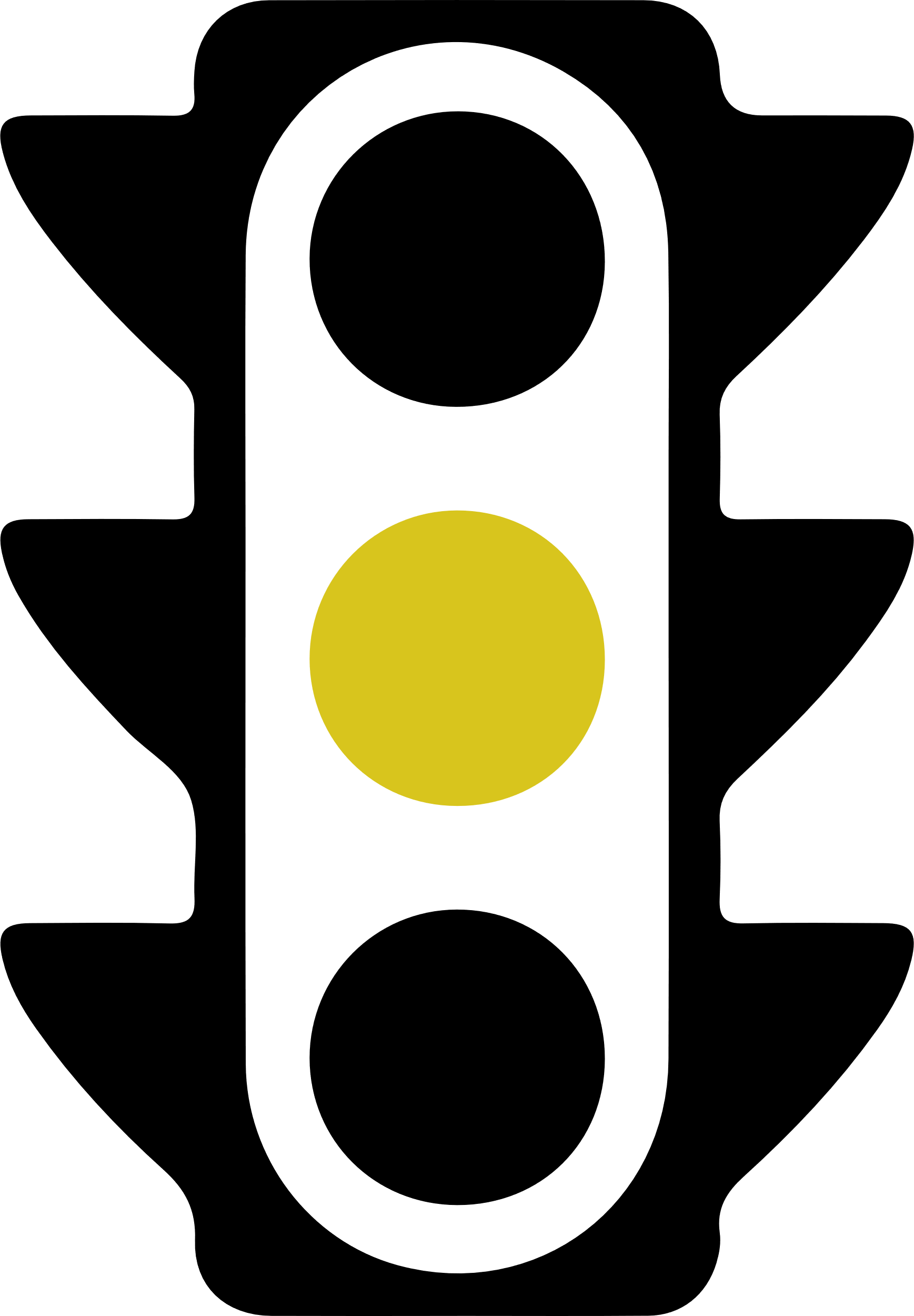 Use of pre-operative biomarkers is of 
uncertain value
*eliminating routine testing may avoid cascade of subsequent diagnostic testing
Abbreviations: BNP indicates brain natriuretic peptide; NT-proBNP, N-terminal prohormone of brain natriuretic peptide.
45
Cost Value Considerations: 12-Lead ECG
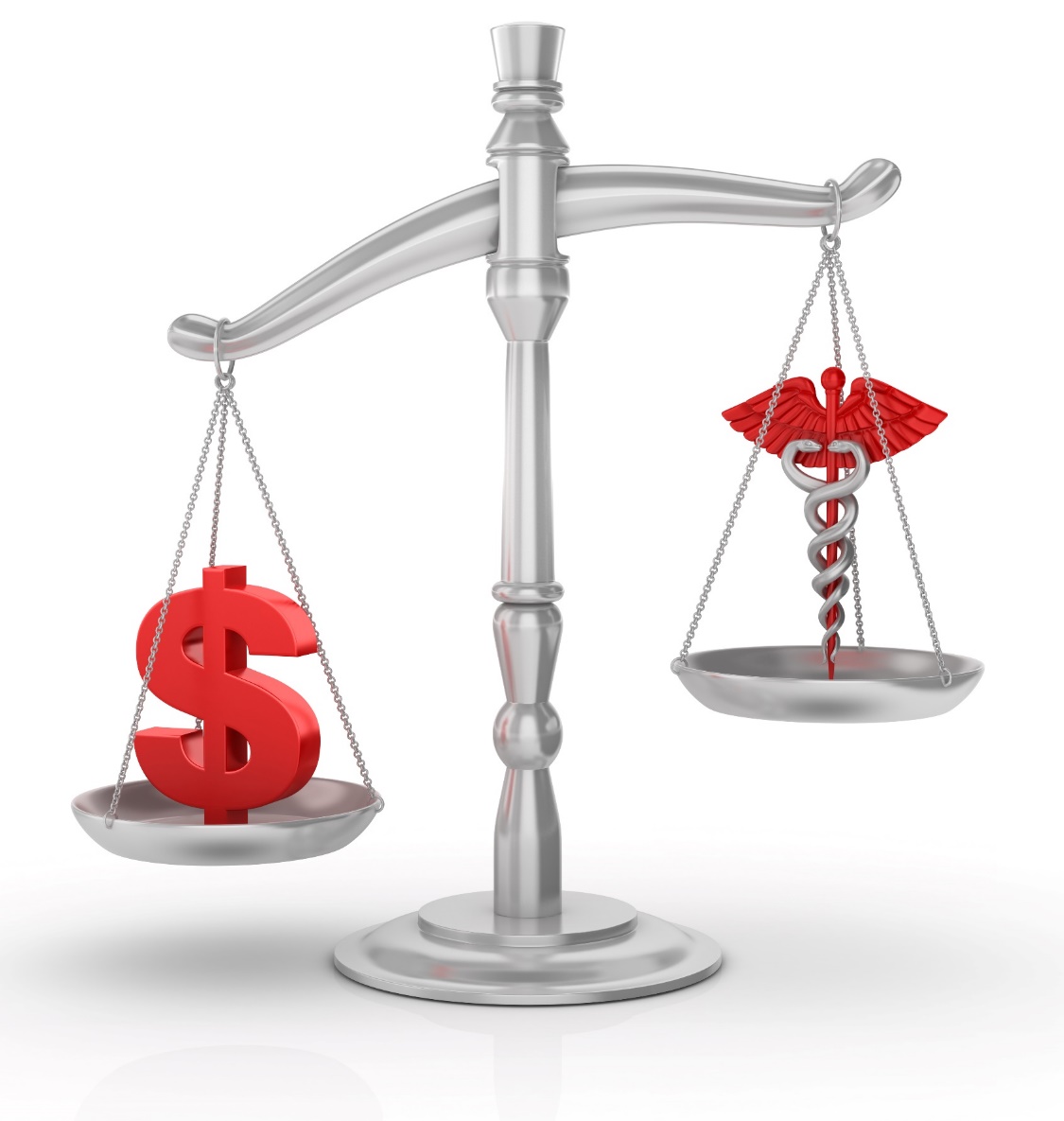 Pre-Operative 
12-Lead ECG
*beyond risk factors identified in H&P
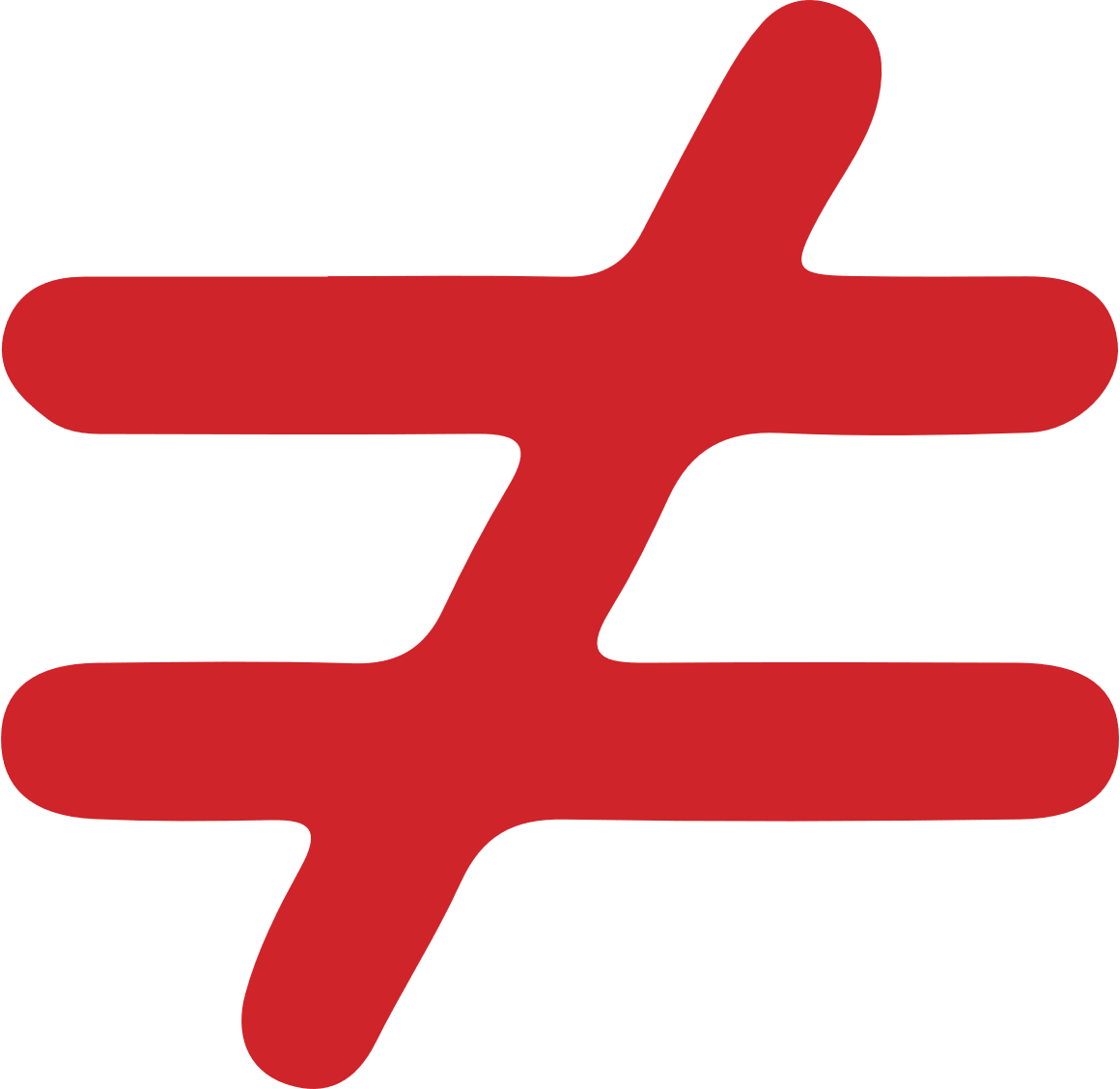 1) Improved Post-Operative Death
2) Ability to Predict MI
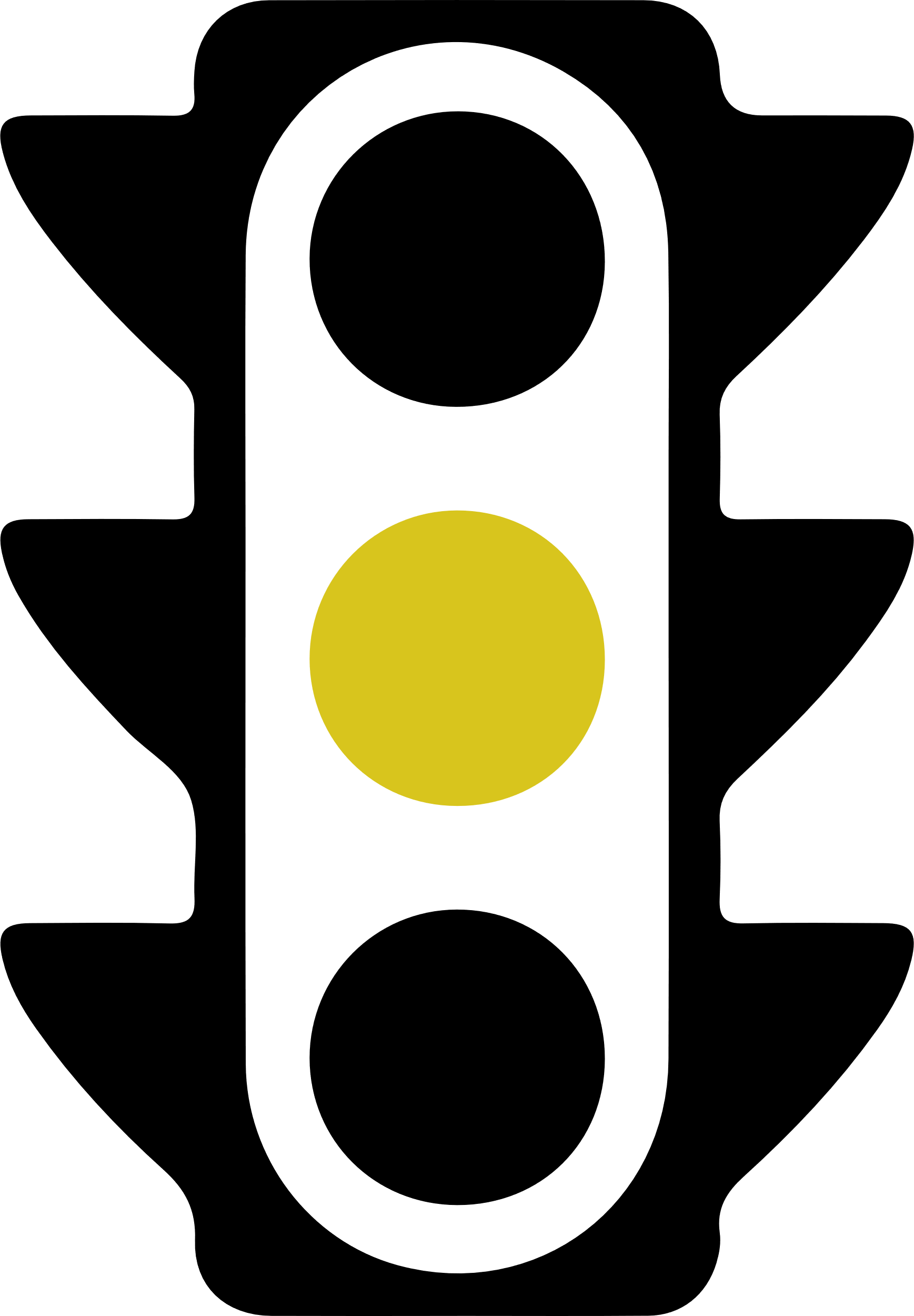 Use of pre-operative 12-Lead ECG is of 
uncertain value
*eliminating routine testing may avoid cascade of subsequent diagnostic testing
Abbreviations: ECG, electrocardiogram; H&P, history & physical; MI, myocardial infarction.
46
Cost Value Considerations: CCTA & Stress Testing
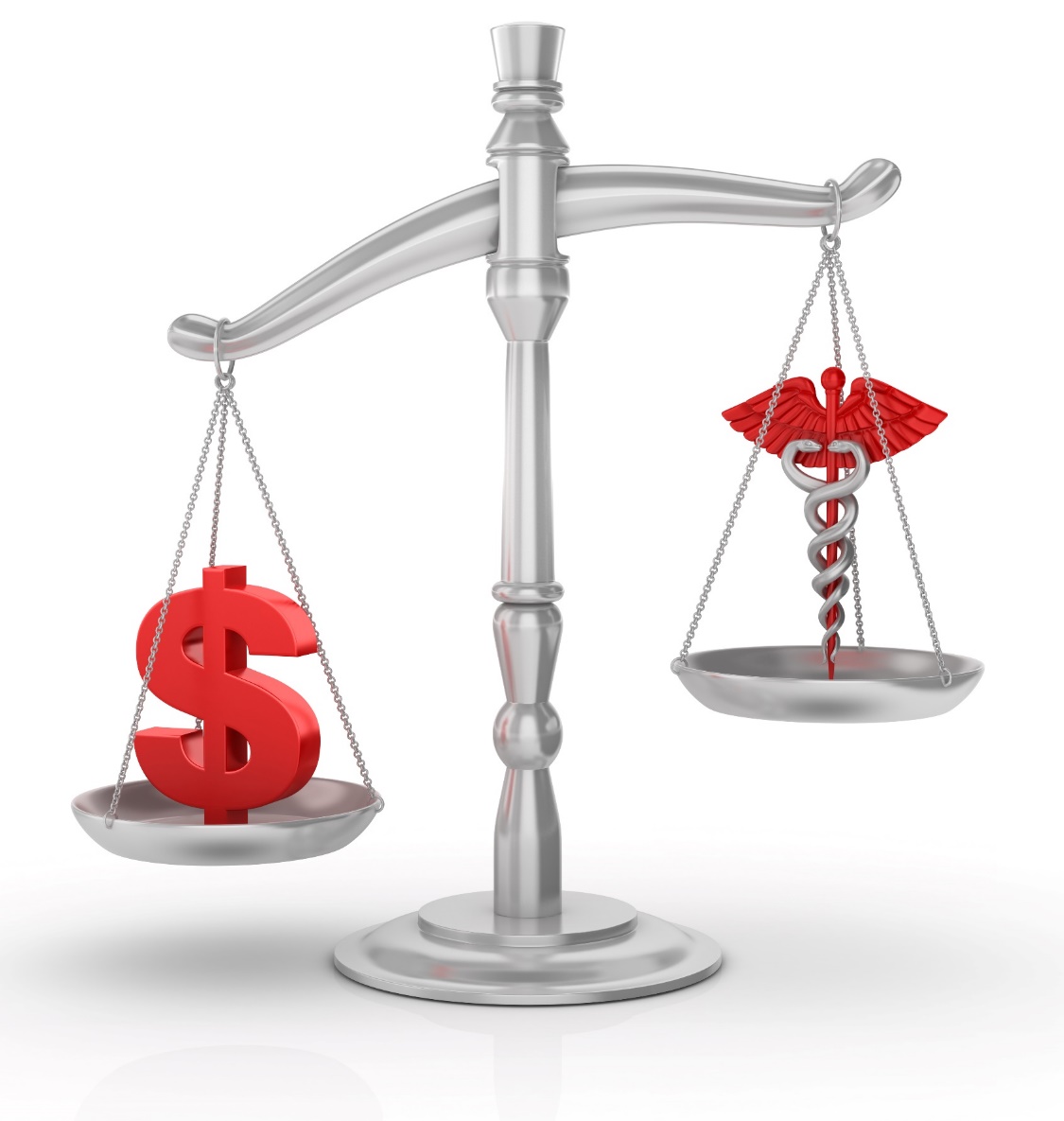 CCTA
Associated with:
More coronary angiography
Greater healthcare costs
*compared to functional stress testing
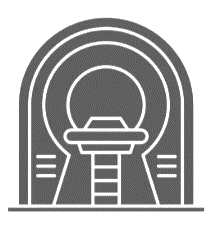 Echo Stress Test
PROMISE Trial 
A randomized comparison of anatomic versus functional diagnostic testing strategies in symptomatic patients with suspected coronary artery disease
Notably did not include patients undergoing evaluation prior to noncardiac surgery  
USE CAUTION WHEN EXTRAPOLATING FINDINGS TO NONCARDIAC SURGERY
Associated with:
Fewer clinic and emergency room visits
Less coronary angiography
Lower healthcare costs
No difference in composite of death, MI, unplanned revascularization, and chest pain hospitalization
*compared to exercise ECG stress testing
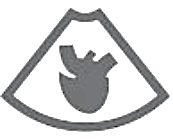 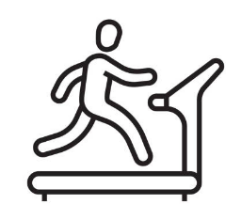 Abbreviations: CCTA indicates coronary computed tomography angiography; ECG, electrocardiogram; and MI, myocardial infarction.
47
[Speaker Notes: 596049566]
Evidence Gaps and Future Research Direction
*Complete list available in Section 12 of the 2024 AHA/ACC/ACS/ASNC/HRS/SCA/SCCT/SCMR/SVM Guideline for Perioperative Cardiovascular Management for Noncardiac Surgery
Care Delivery & Risk Assessment 
Impact of multidisciplinary care models on perioperative testing – namely remote visits/telemedicine on pre-operative assessment
Lack of evidence to support use of one perioperative risk index over another
Perioperative Evaluation & Medical Therapy
Data lacking to support pre-operative assessment of LV function
Further need to define efficacy and safety of shorter DAPT duration
Elucidating perioperative role of the angiotensin receptor/neprilysin inhibitor, sacubitril/valsartan
Perioperative care of patients with DM – including glucose monitoring and management post-operatively
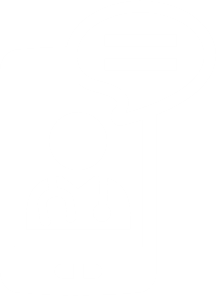 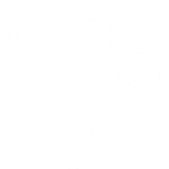 Perioperative Management
Approach to perioperative blood pressure assessment, thresholds, and measurement frequency
Perioperative management of new-onset atrial fibrillation – including rate vs rhythm control and optimal surveillance
Impact of coronary revascularization in stable patients
Optimal timing delay of NCS after stroke
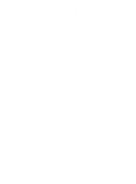 Intraoperative Management
Effectiveness of routine intraoperative TEE
Routine use of mechanical circulatory support in patients at high risk of cardiogenic shock
Utility of pulmonary artery catheters during noncardiac surgery
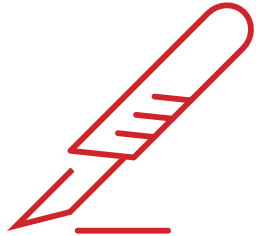 Abbreviations: DAPT indicates dual anti-platelet therapy; LV, left ventricular; NCS, noncardiac surgery; and TTE, transesophageal echocardiogram.
48
Acknowledgments
Many thanks to our Guideline Ambassadors who were guided by Dr. Elliott Antman in developing this translational learning product in support of the 2024 AHA/ACC/ACS/ASNC/HRS/SCA/SCCT/SCMR/SVM Guideline for Perioperative Cardiovascular Management for Noncardiac Surgery
Dr. Yimin Chen
Dr. Evaline Cheng
Dr. Adee Elhamdani
Dr. Ahmed Kolkailah
Dr. John Ostrominski
Dr. Raymond Yeow
The American Heart Association requests this electronic slide deck be cited as follows: 
Chen, Y., Cheng, E., Elhamdani, A., Kolkailah, A.A., Ostrominski, J., Yeow, R., Reyna, G.G., Bezanson, J. L., & Antman, E. M. (2024).  AHA Clinical Update; Adapted from: [PowerPoint slides]. Retrieved from the 2024 AHA/ACC/ACS/ASNC/HRS/SCA/SCCT/SCMR/SVM Guideline for Perioperative Cardiovascular Management for Noncardiac Surgery. https://professional.heart.org/en/science-news.
49